Class: 4C
Duc Giang primary school
Teacher: Trần Trâm Anh
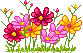 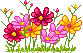 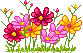 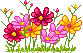 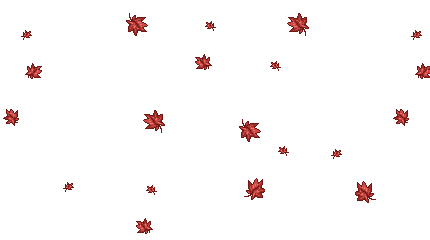 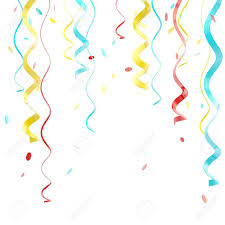 Warm up
hangman
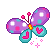 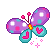 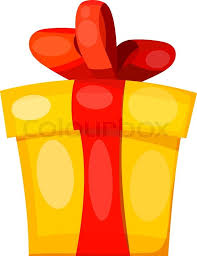 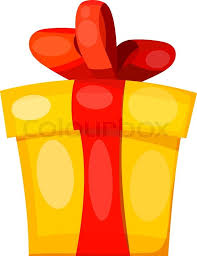 bears
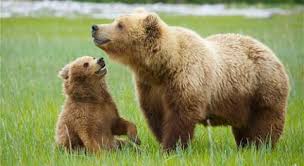 A peacock
Monday, April 17th 2017Unit 19: What animal do you want to see?Lesson 1
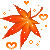 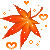 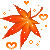 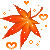 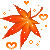 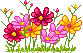 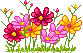 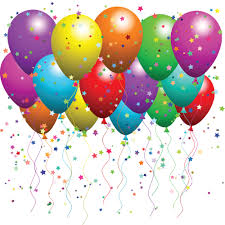 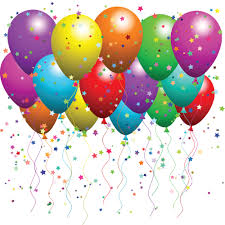 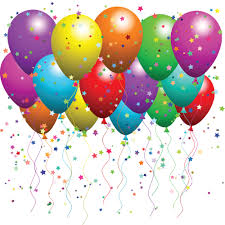 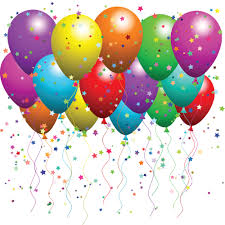 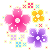 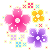 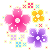 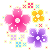 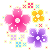 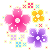 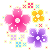 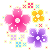 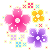 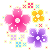 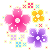 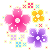 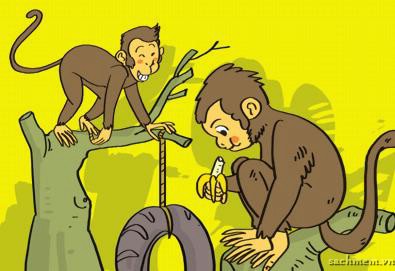 monkeys
Kangaroos
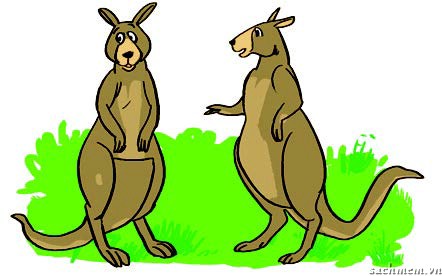 Crocodiles
Tigers
Elephants
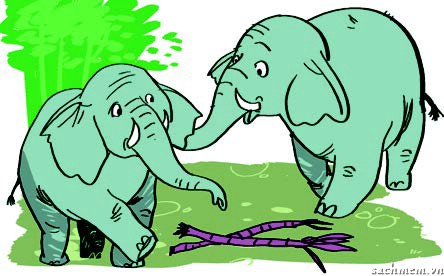 15
00
01
02
03
04
05
06
07
08
09
10
11
12
13
14
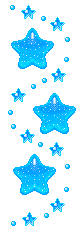 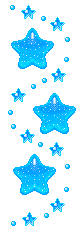 I./ New words.
Monkeys:           những con khỉ.
Kangaroos:        những con chuột túi.
Crocodiles:         những con cá sấu.
Tigers:                những con hổ.
Elephants:          những con voi
II./ Model Sentences.
What animal do you want to see?
I want to see monkeys.
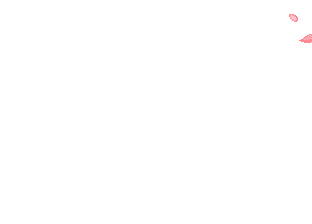 Games
MAGIC BOX
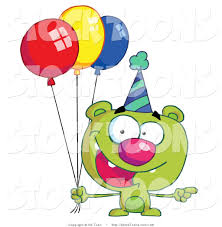 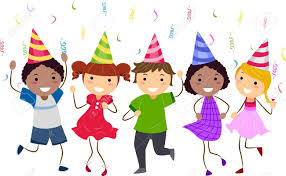 10
She wants to see monkeys.
A
-5
I want to see elephants.
B
50
They want to see kangaroos.
C
10
He wants to see crocodiles.
D
20
I want to see tigers.
E
30
They want to see tigers.
F
-5
I want to see lions.
G
20
I want to see snakes.
H
5
I want to see bears.
I
10
They want to see kangaroos.
W
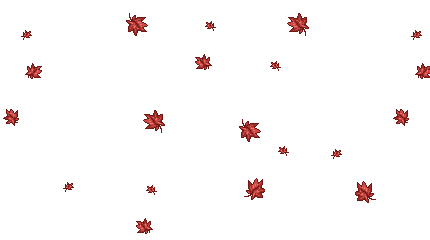 Thanks your attention